التعليم الثانوي
 
السنة الثانية
الفصل 1

التقنية الرقمية 2-1
الوحدة الأولى  علم البيانات
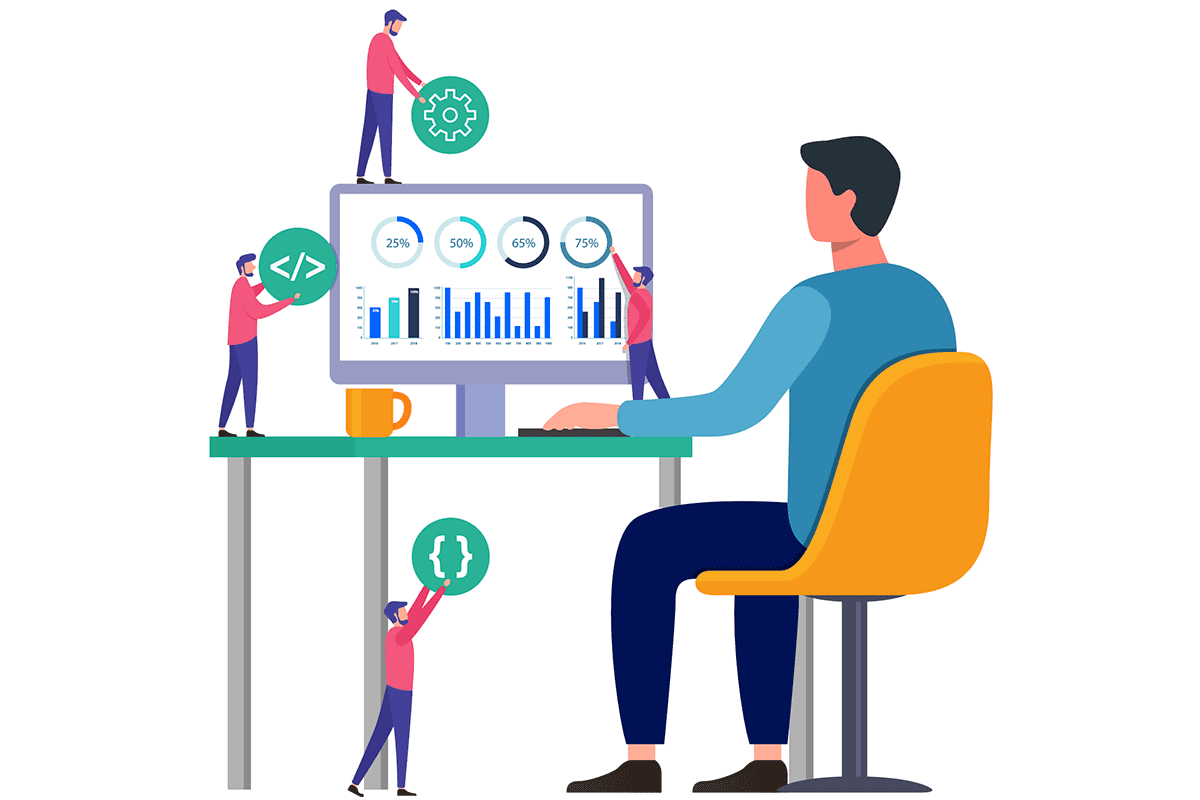 الدرس الثالث :
التنبؤ باستخدام إكسل 1
تطبيق التحقق من صحة النطاق في إكسل
1
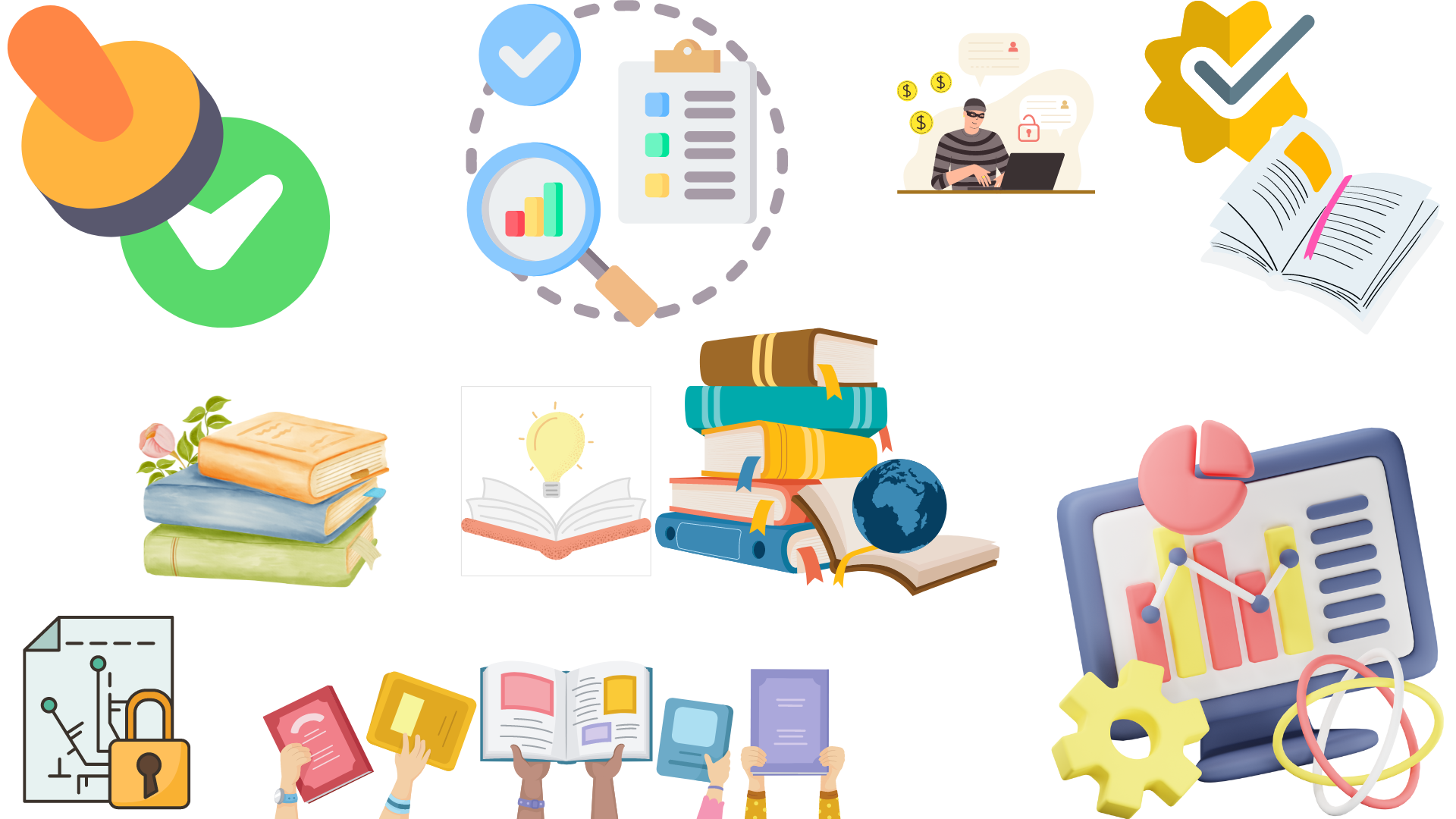 تطبيق التحقق من الصيغة في إكسل
422
تطبيق التحقق من النوع في إكسل
3
هل العبارة الموجودة أمامك صحيحة أم خاطئة
1- التحقق من الصيغة يجب أن تكون قيم هطول الأمطار المسجلة بصيغة رقم عشري
2- التحقق من النوع لا يمكن أن يكون عدد الأحداث سالبة
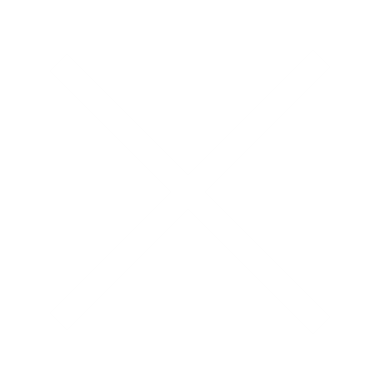 3- التحقق من الصيغة  التأكد من أن كل خلية لها قيمة مسجلة
دقيقة
استراتيجية اتصل بالإجابة
جماعي
استنجي عنوان الدرس باستبدال الرقم بالحرف المقابل له !!
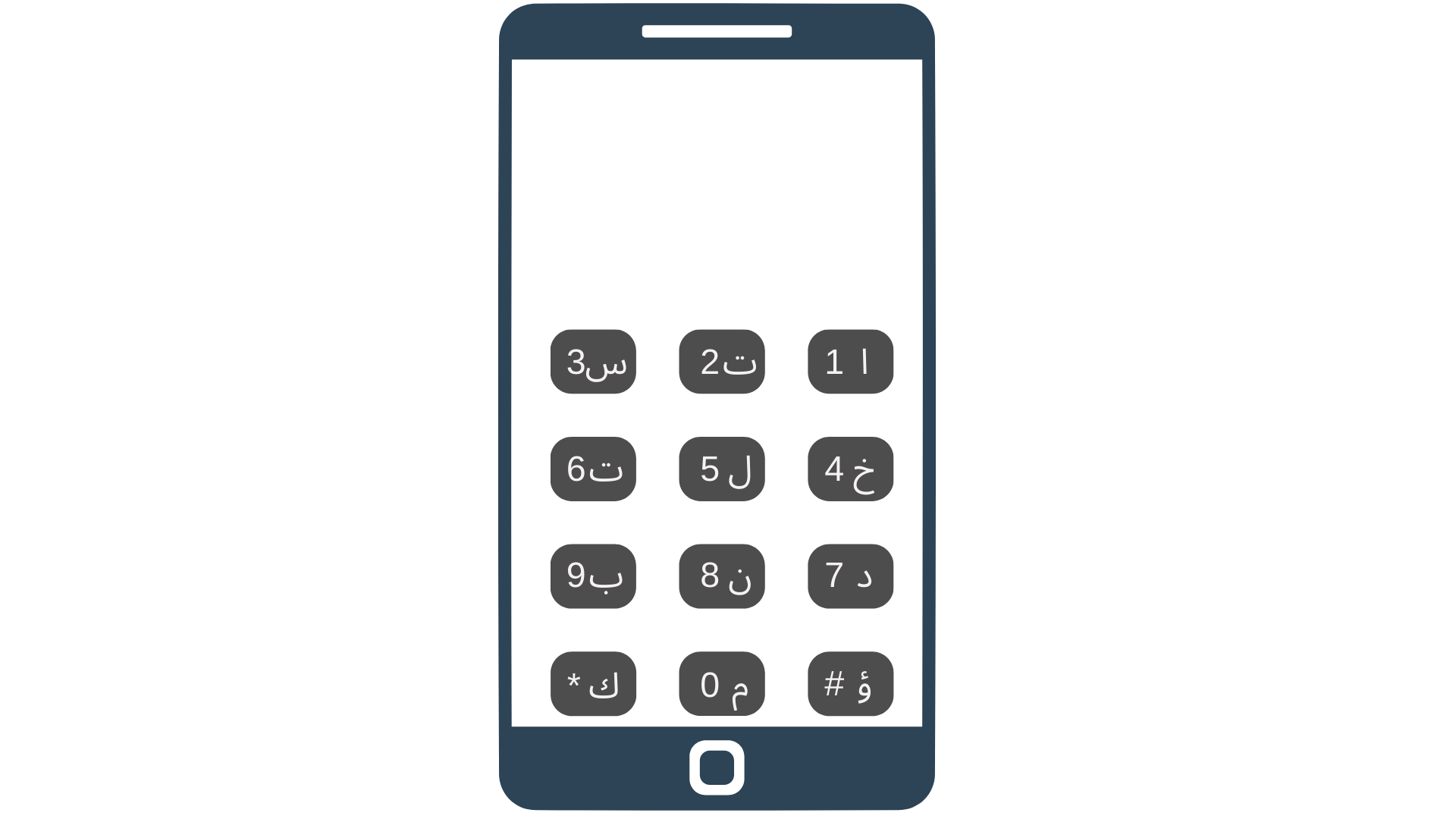 # 9 8 6 5 1
0 1 7 4 6 3 1 9
5 3 * 1
التنبؤ باستخدام إكسل
بيانات الدرس
عدد الحصص
عنوان الدرس
صفحات الكتاب
رقم الدرس
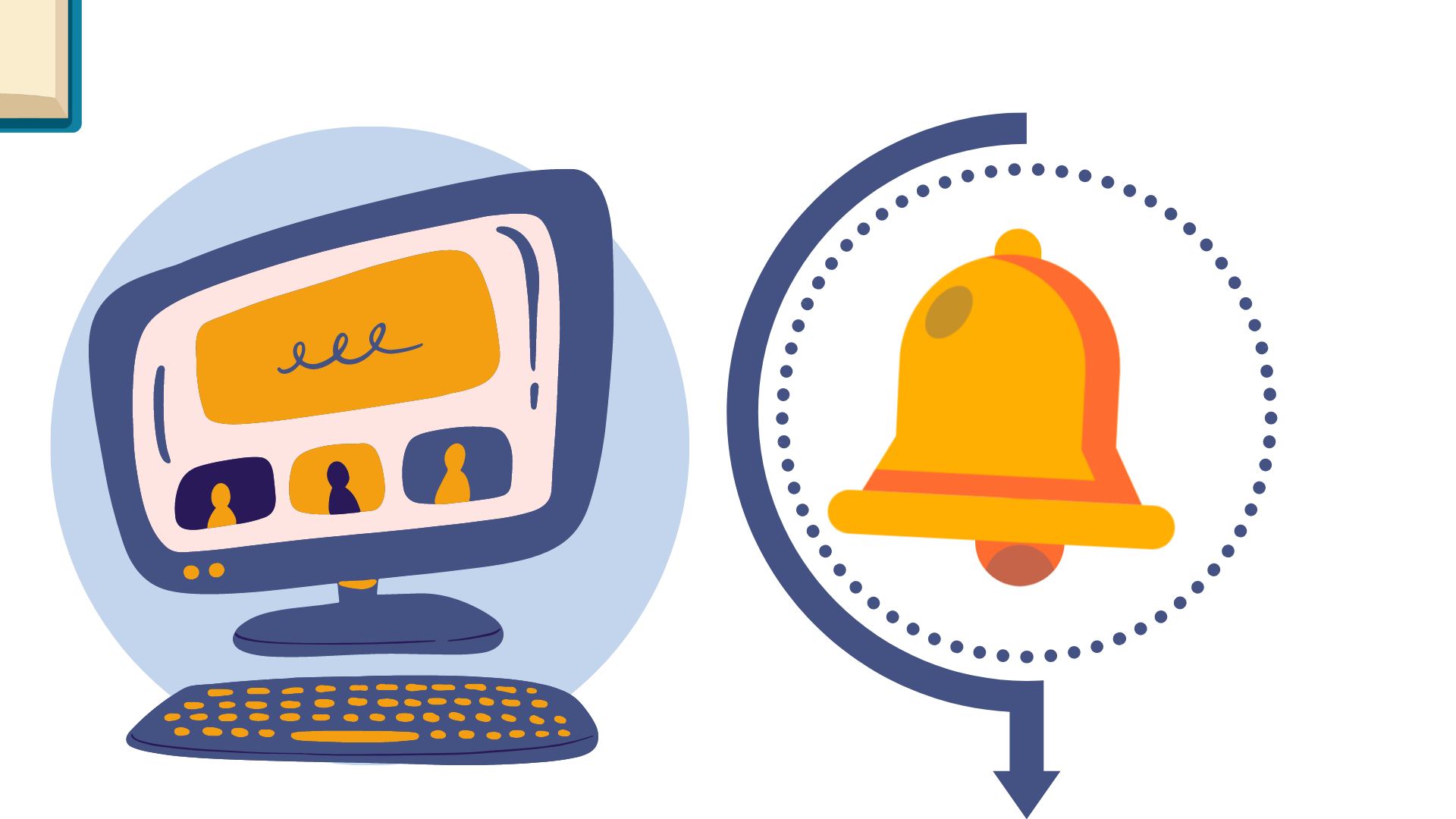 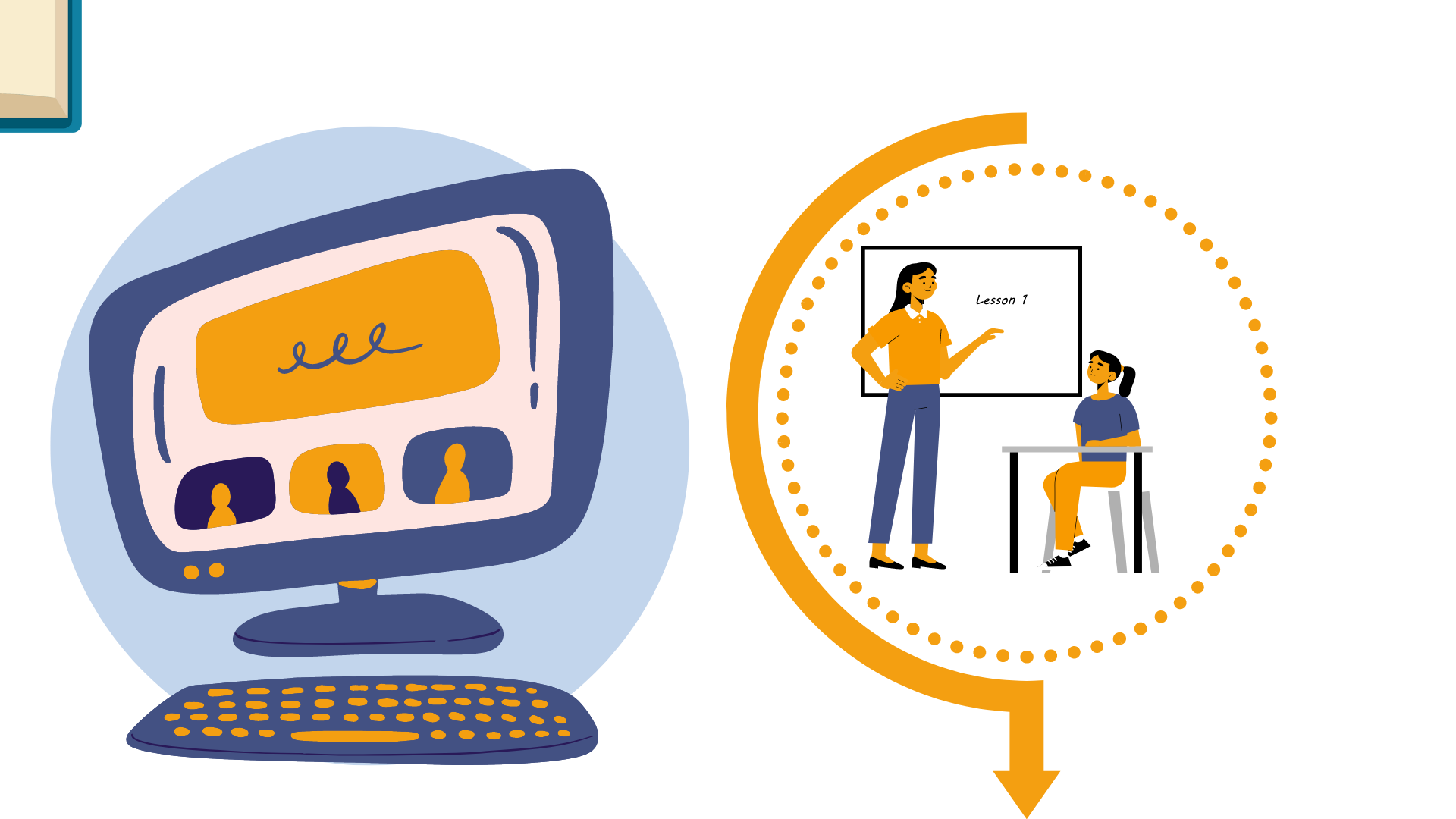 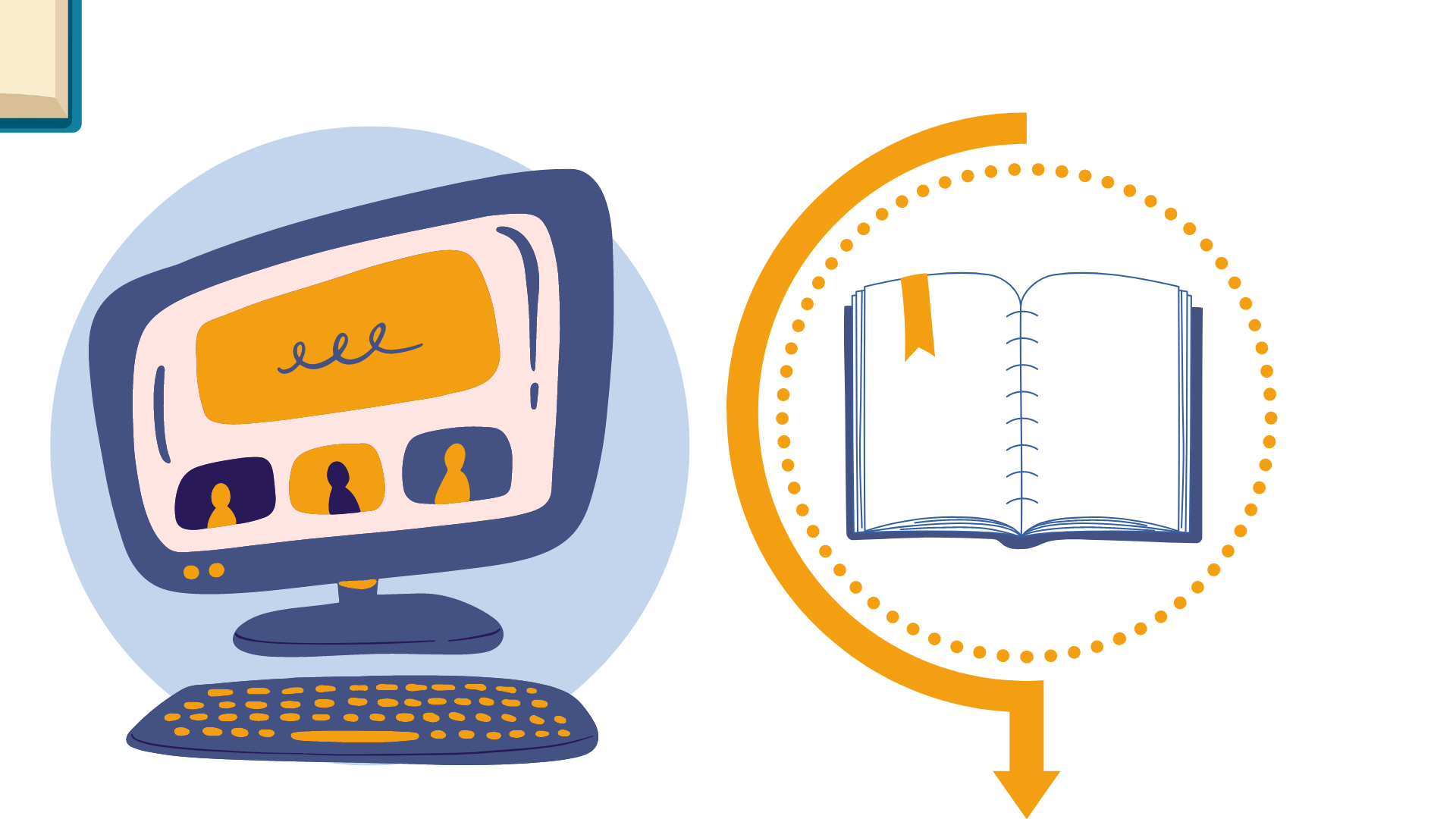 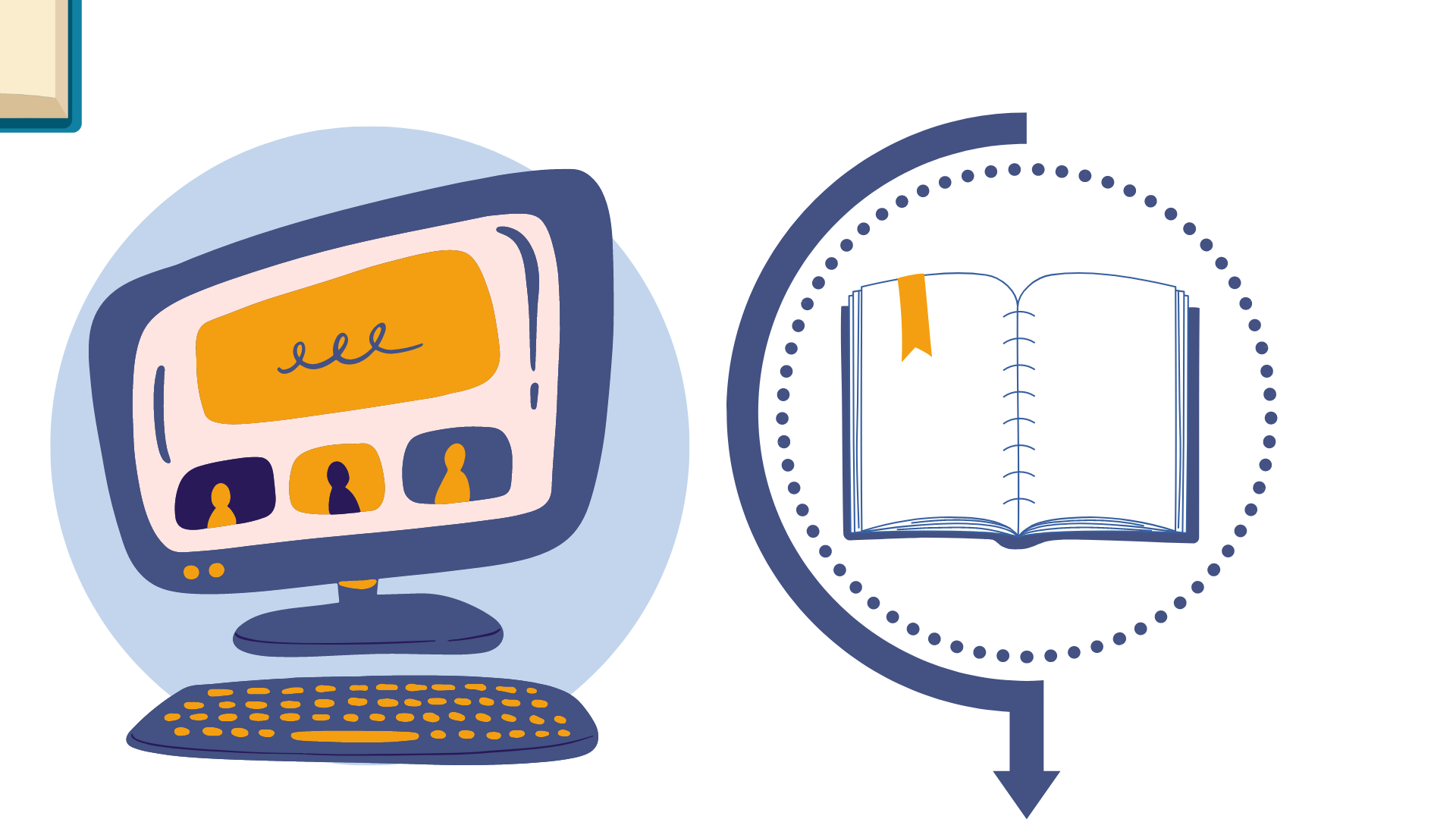 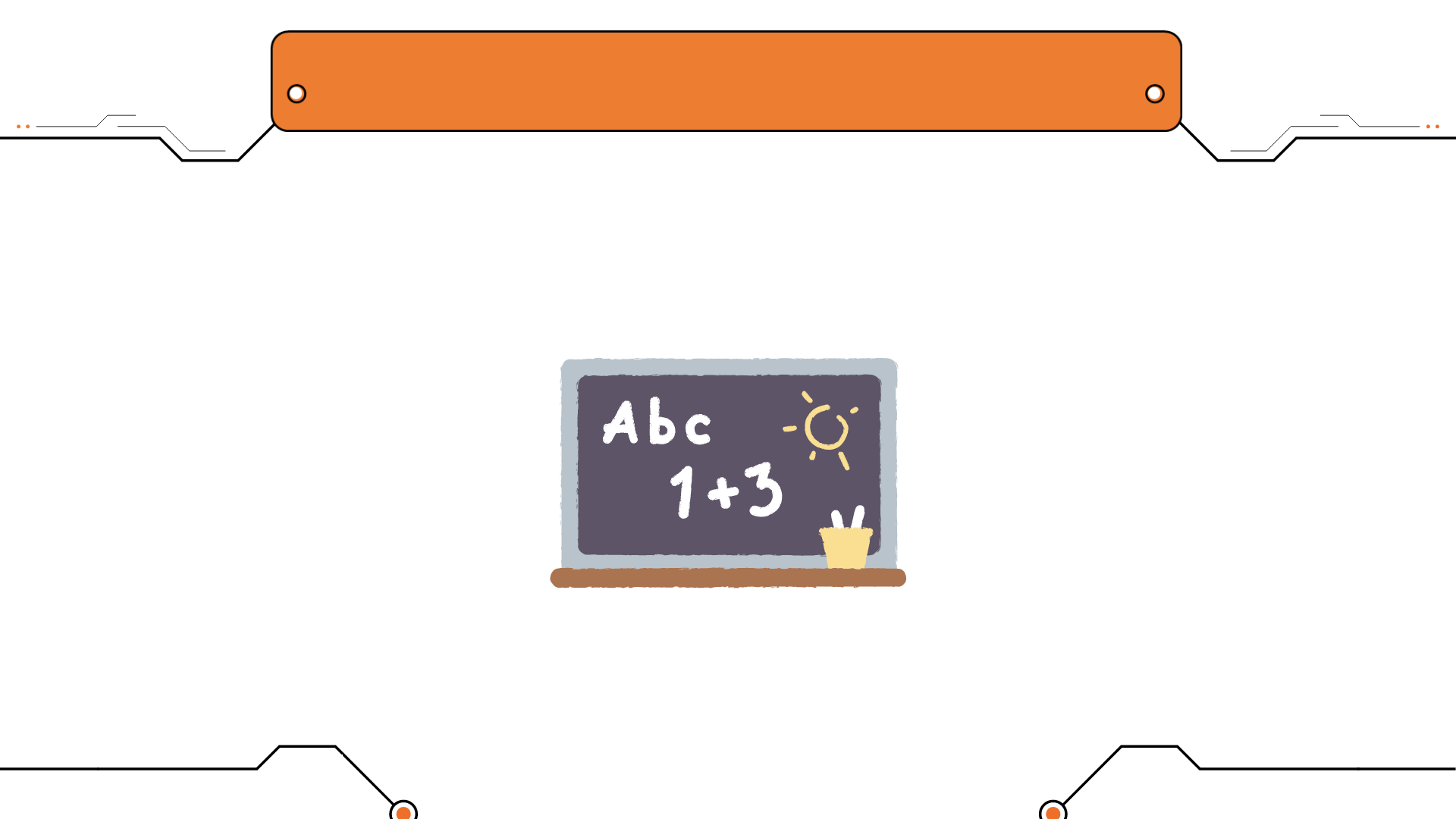 5حصص
الحصة 1
التنبؤ باستخدام إكسل
43 - 61
الدرس الثالث
ماذا سنتعلم ؟!
1
معرفة ماهية التنبؤ و التوقع
معرفة أنواع مخططات التنبؤ و مزاياها
422
معرفة فاصل الثقة
3
كيف استطاع محللو الطقس الوصول إلى معرفة 
درجات الحرارة وكمية الأمطار وإصدار في بعض الأحيان تحذيرات
عن طريق التنبؤ بحالة الطقس والتي تكون مبنية على 
عمليات حسابية وبيانات سابقة
ماذا لو رغبت في الخروج من المنزل في نزهة مدة ساعتين
في أيام الشتاء الجميلة قبل اتخاذك للقرار ماهو أول شيء يمكنك الاطلاع عليه حتى تتأكدي بأن الوقت مناسب للنزهة أم لا ؟!
الإطلاع على حالة الطقس
كيف استطاع محللو الطقس الوصول إلى معرفة 
درجات الحرارة وكمية الأمطار
التنبؤ
هو عملية بناء التوقعات المستقبلية بناءً على البيانات السابقة
مصطلحي التنبؤ و التوقع متشبهان ولكنها غير متطابقان
مثال : التنبؤ بالمبيعات أو الربح في المستقبل
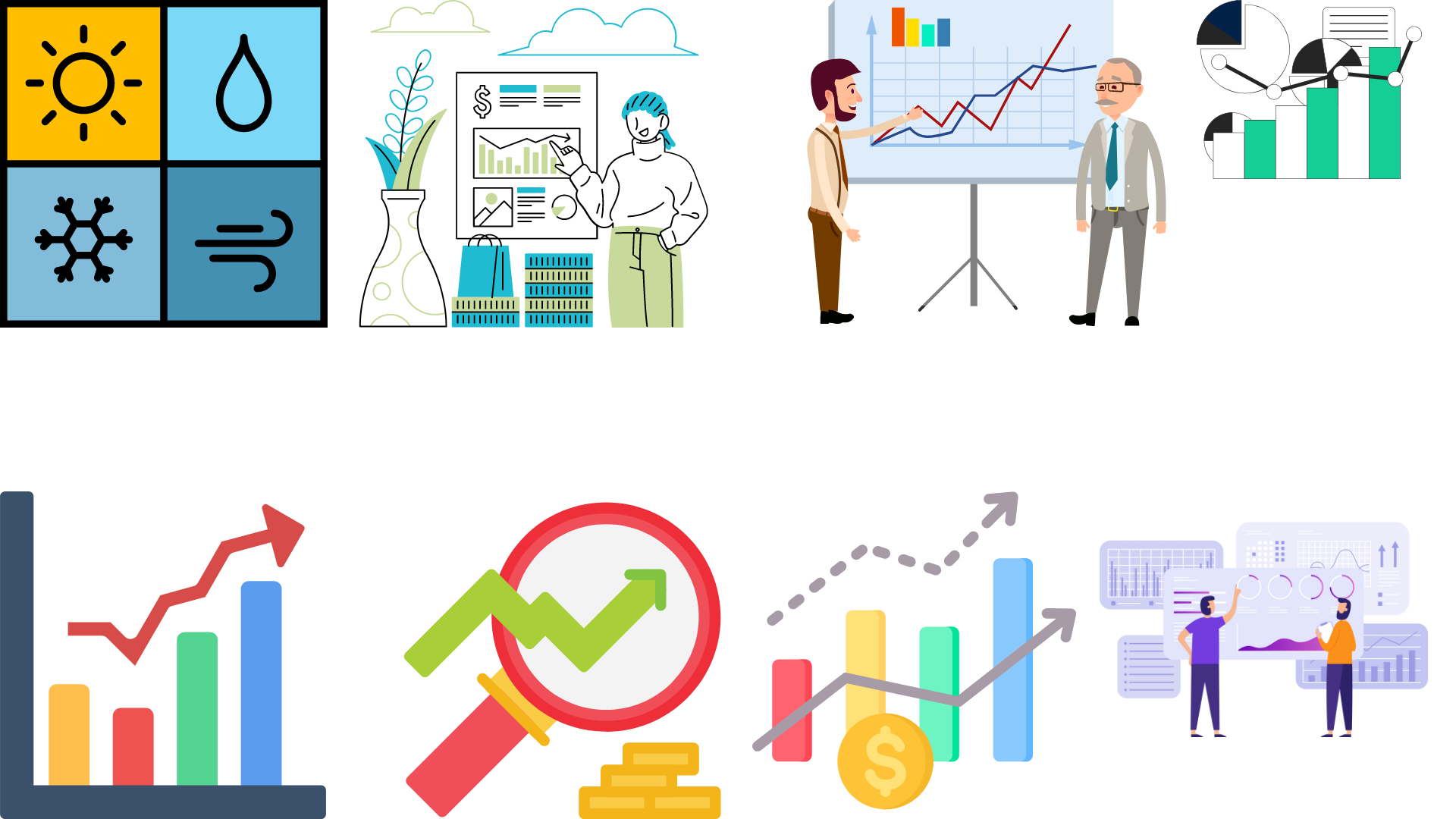 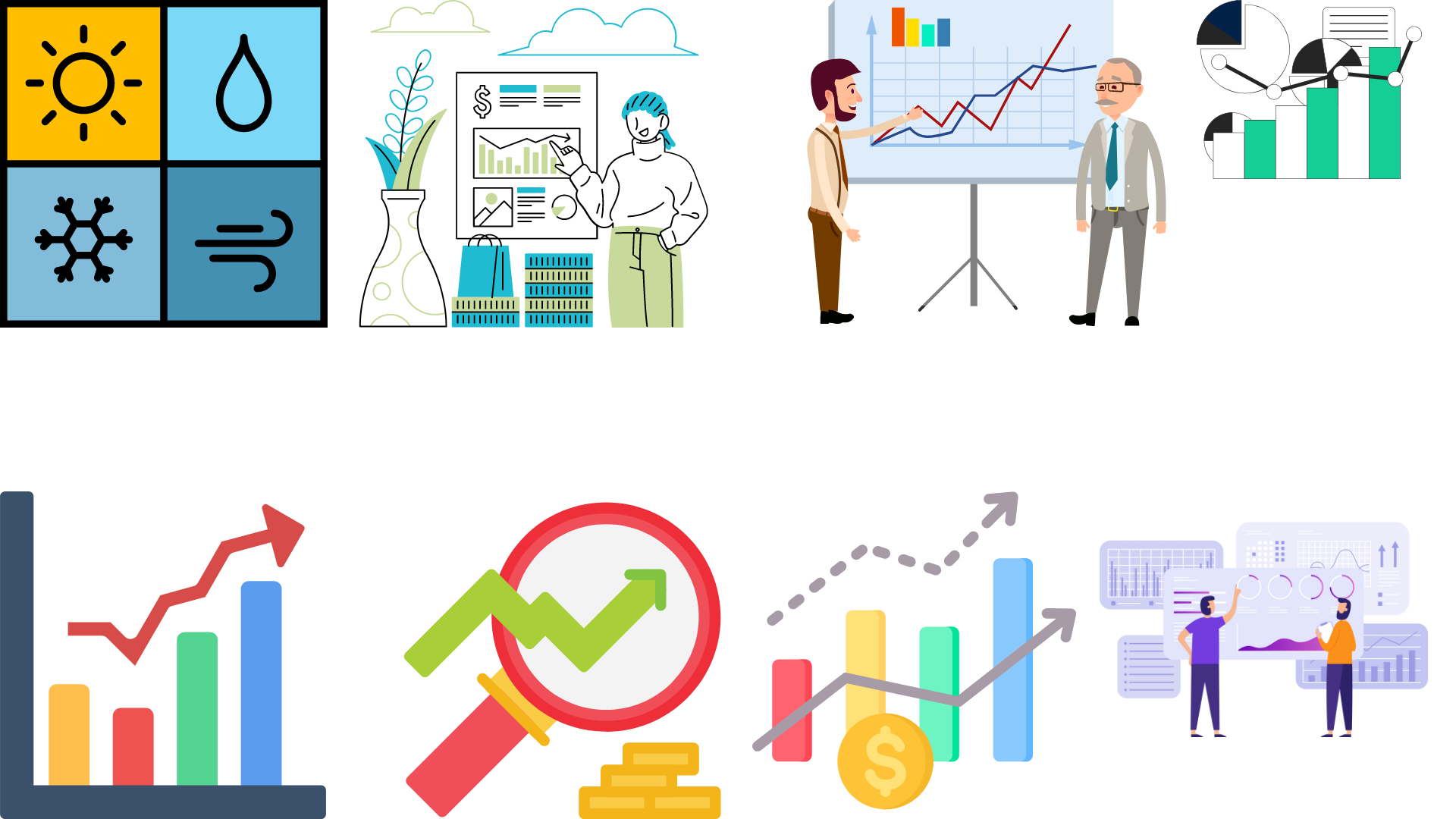 التنبؤ: أكثر عمومية و بناء التوقعات المستقبلية اعتماداً على البيانات السابقة
التوقع :أحداث يُتوقع حدوثها مبنية على خبرات
التخمين :محاولة استكشاف مبنية على المجازفة
ما الفرق بين التنبؤ و التوقع و التخمين ؟!
كيف يمكن تحليل بيانات المبيعات
حددي البيانات التي نريد تحليلها
1
2
استخدمي أدوات تقنية المعلومات و الاتصالات لإنشاء التنبؤات
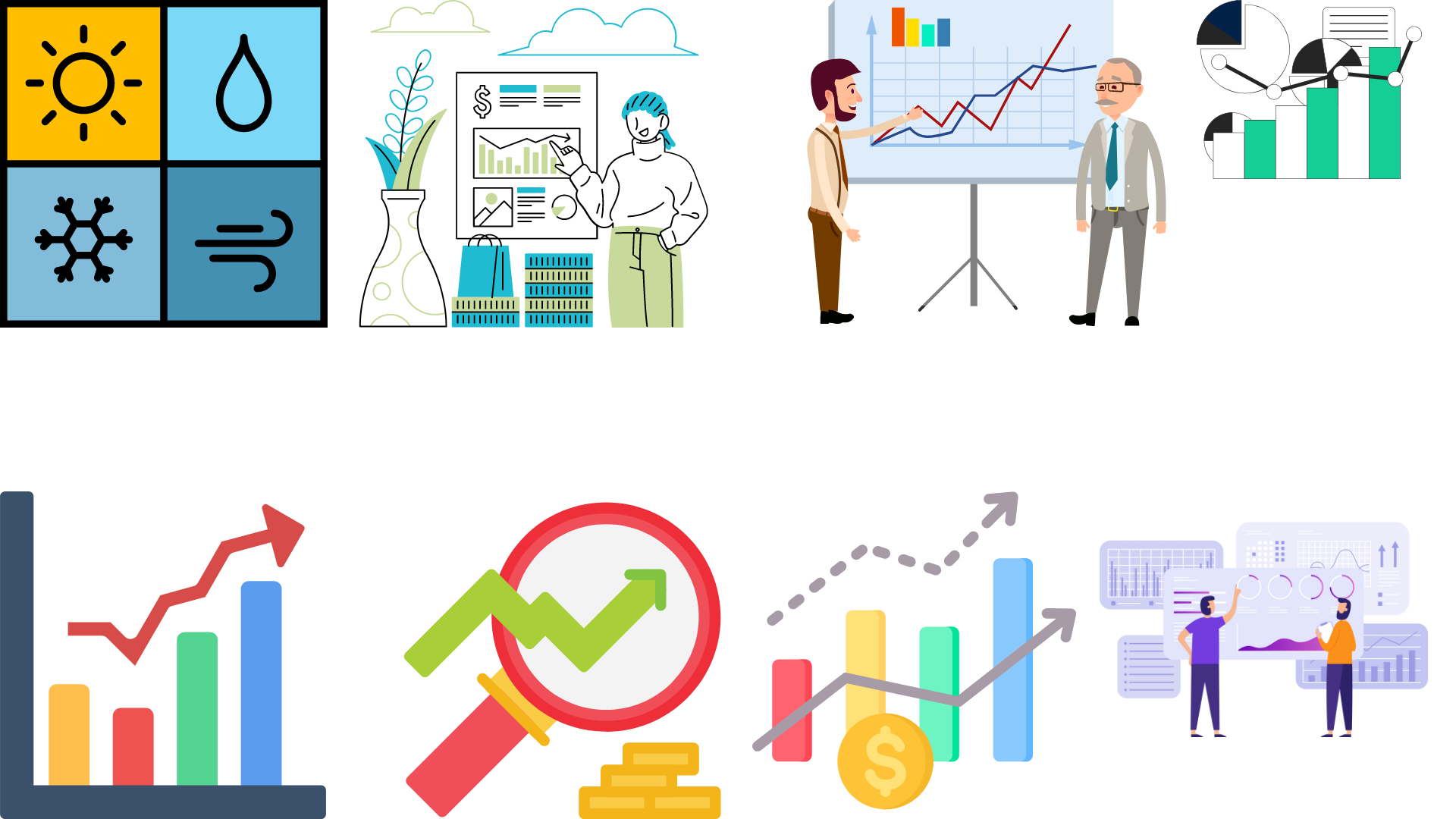 حددي السلاسل الزمنية التي تريدين التنبؤ فيها
3
4
عبري عن البيانات باستخدام الرسم البياني
5
حللي النتائج
اكملي العبارات التالية بالمصطلح المناسب المكمل للقصة
التنبؤ ، التخمين ، التوقع
ماذا لو في أول حصة سألتكم أي مادة سأدرسكم كنتم س .......... المادة احتمال تكون صائبة أو خاطئة
بينما لو سألتكم في منتصف العام الدراسي سوف أدرسكم مادة أخرى فهنا س ........ المادة 
وتذكرون مادة قريبة من تخصصي مثل التصميم الرقمي واذا ذكرت لكم اني سأدرسكم مادة ثالثة ف 
س ....... بناء على معرفة المادة التي ليس لها معلمة والمنهج متوقف وبعدها تعرفين المادة مباشرة
ماذا سنتعلم ؟!
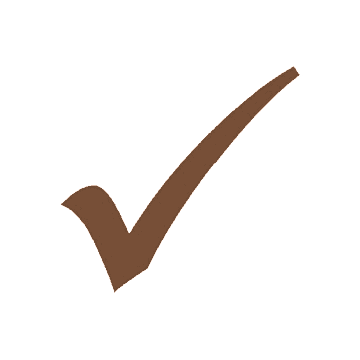 1
معرفة ماهية التنبؤ و التوقع
معرفة أنواع مخططات التنبؤ و مزاياها
422
معرفة فاصل الثقة
3
من خلال الصور الموجودة أمامك 
 استنتجي أنواع مخططات التنبؤ؟!
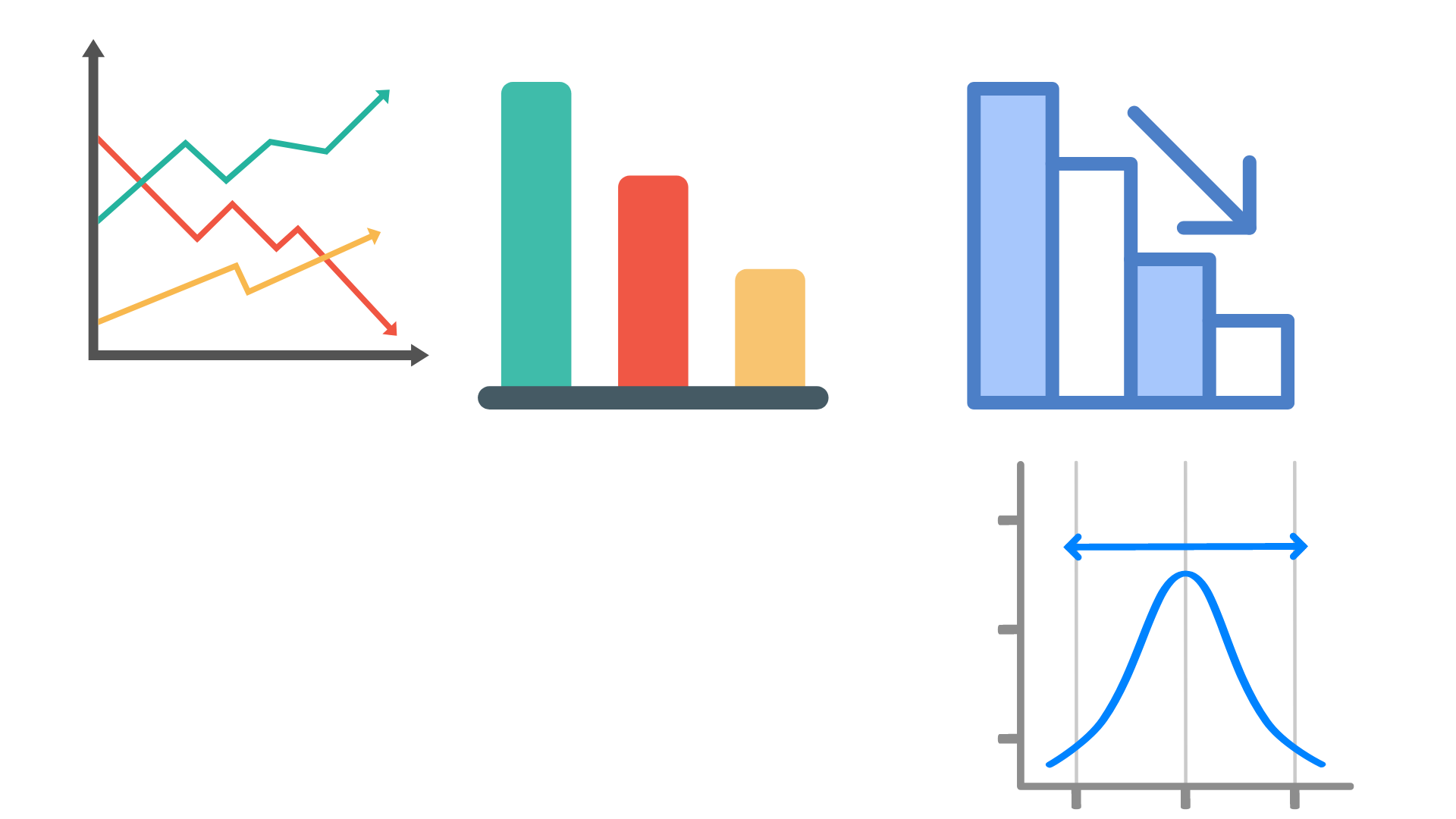 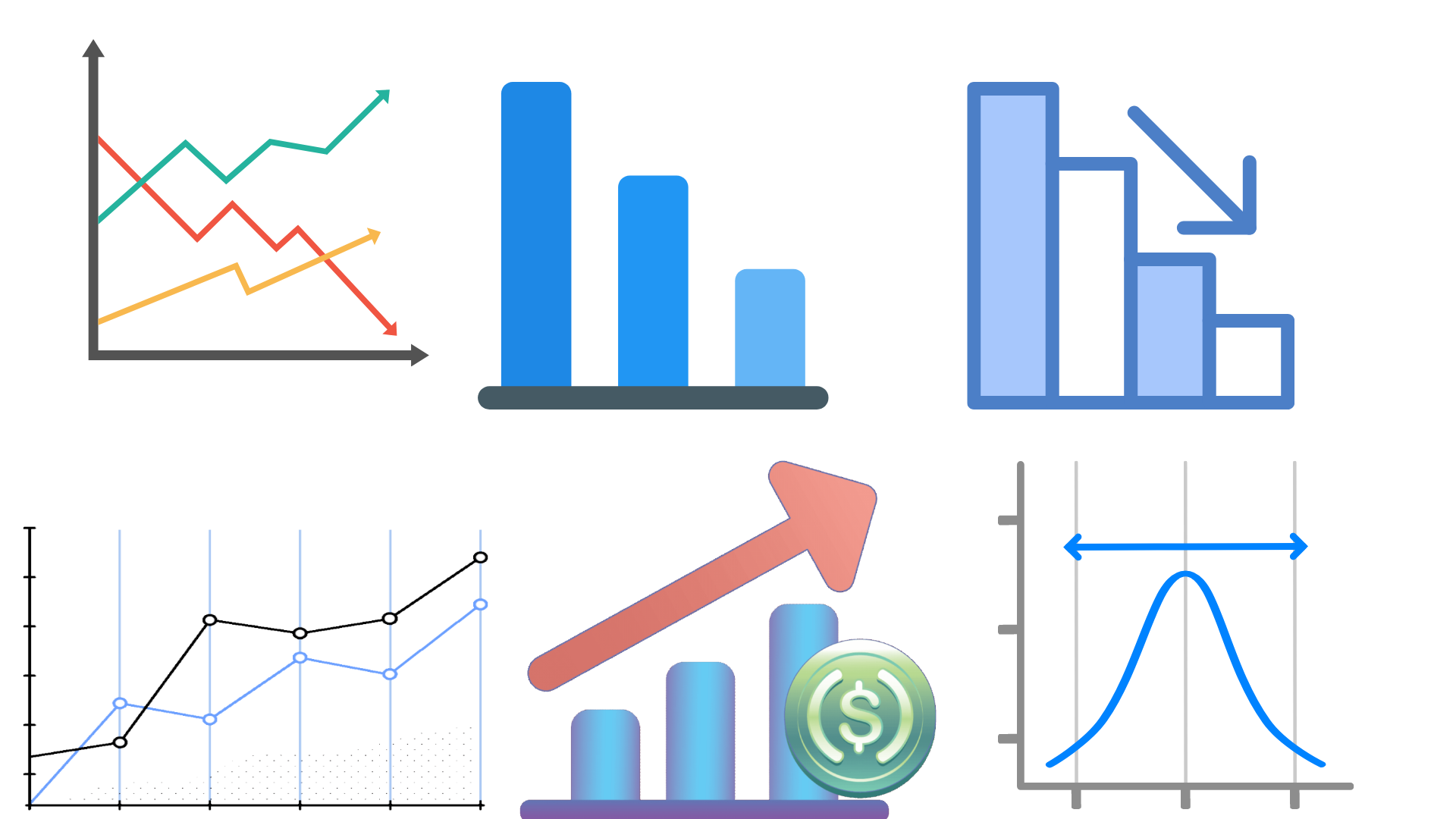 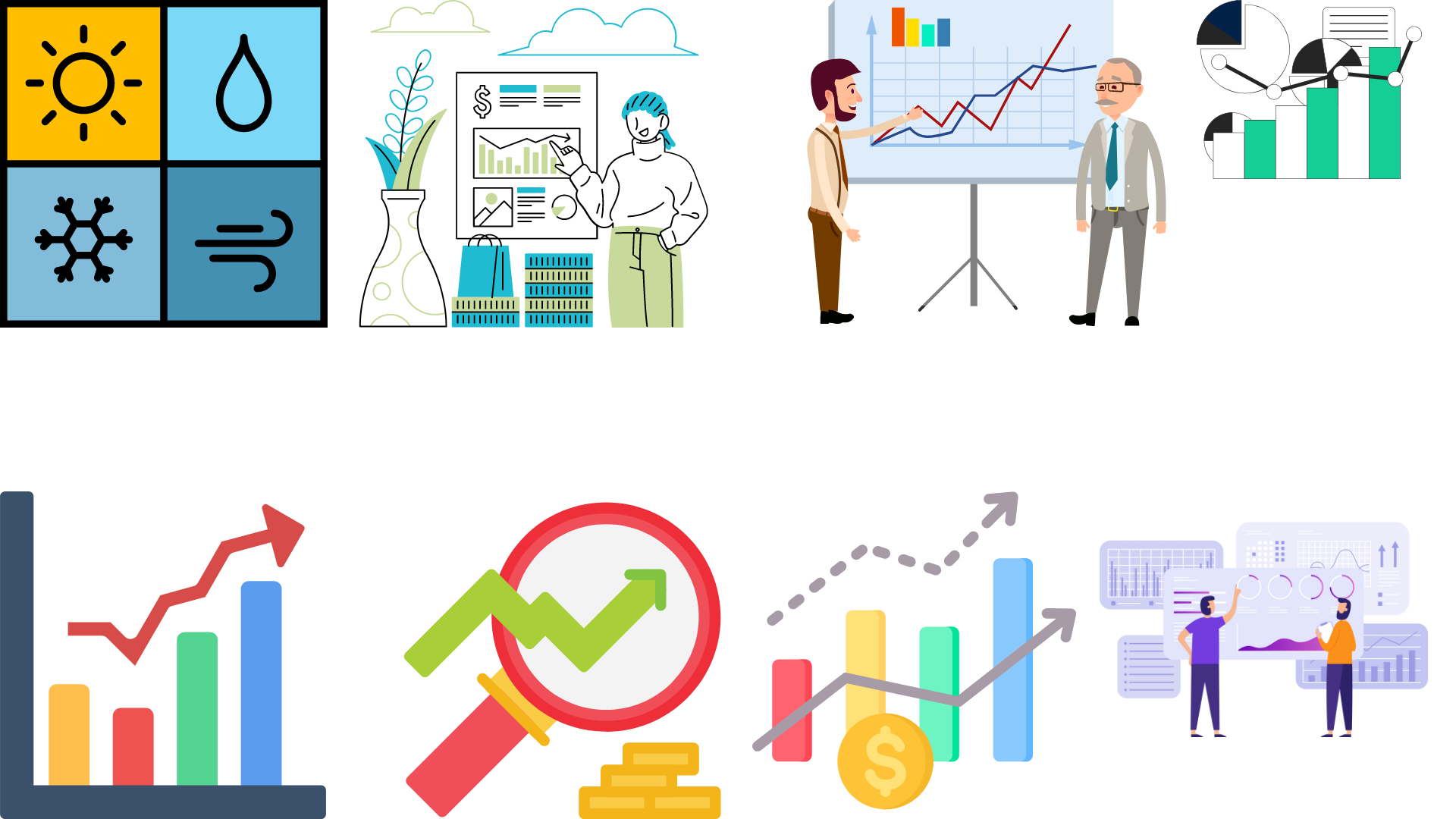 2
1
المخطط
العمودي
المخطط
 الخطي
أنـــــــــــــــــــــــــــــــــــواع المــــــــــخـــــــــطـــــــــطات
استراتيجية خرائط المفاهيم
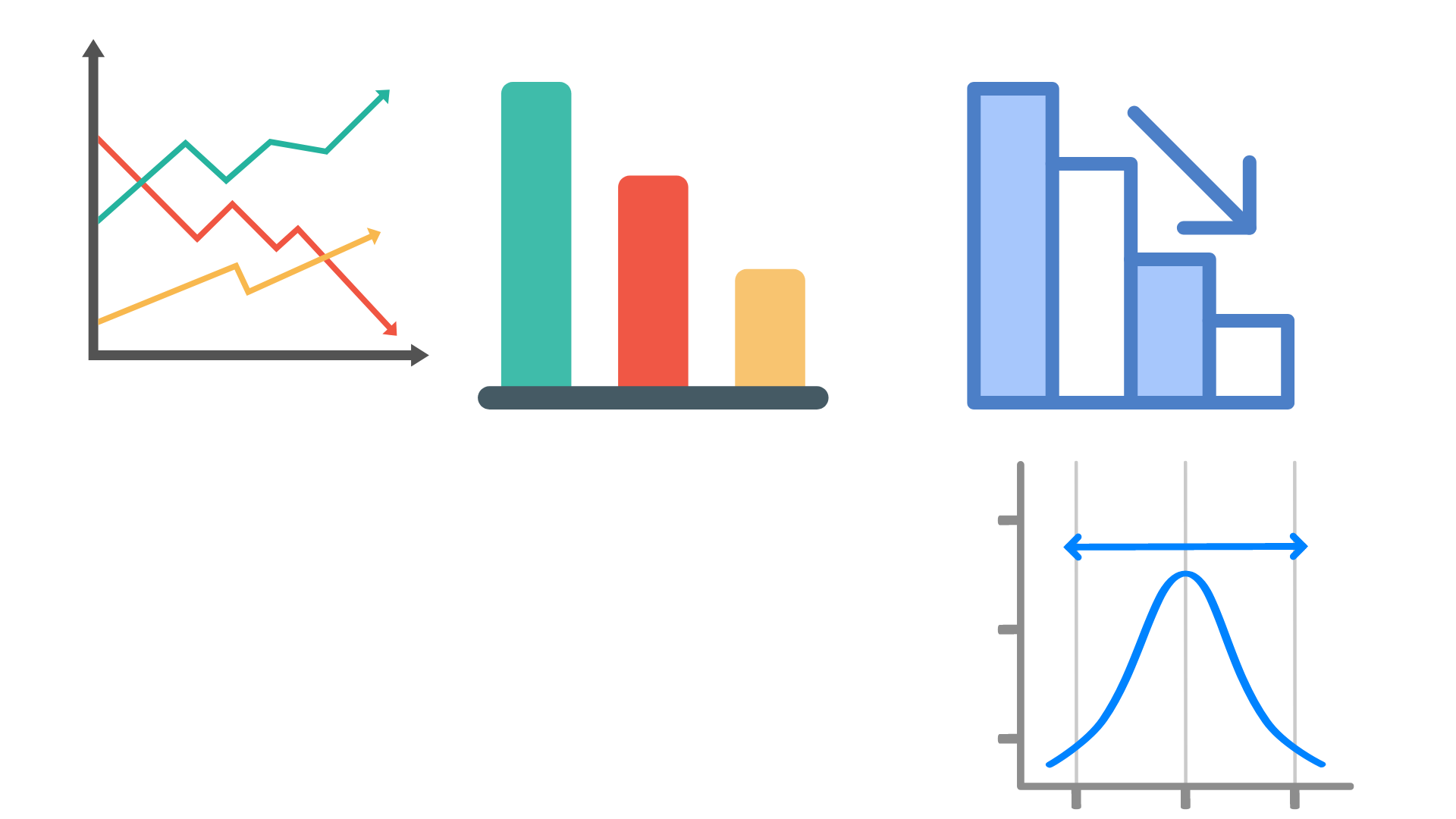 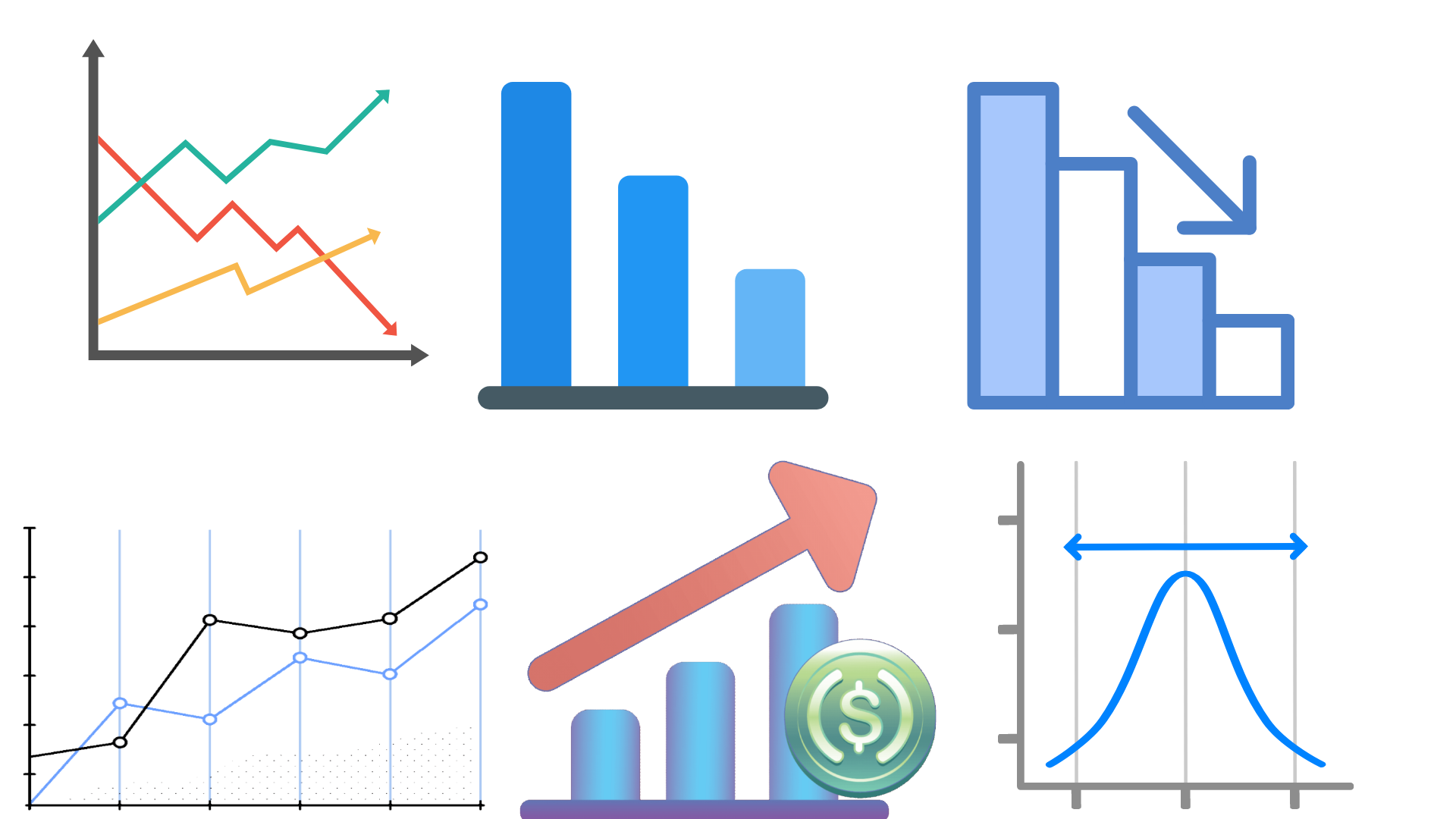 أنواع المخططات
1- المخطط الخطي
يُستخدم بشكل كبير لعرض التغيير بمرور الوقت من خلال 
سلسلة من نقاط البيانات المتصلة بخط مستقيم
ويساعد في تحديد العلاقة بين مجموعتين من القيم مثال اعتماد العائد على الوقت
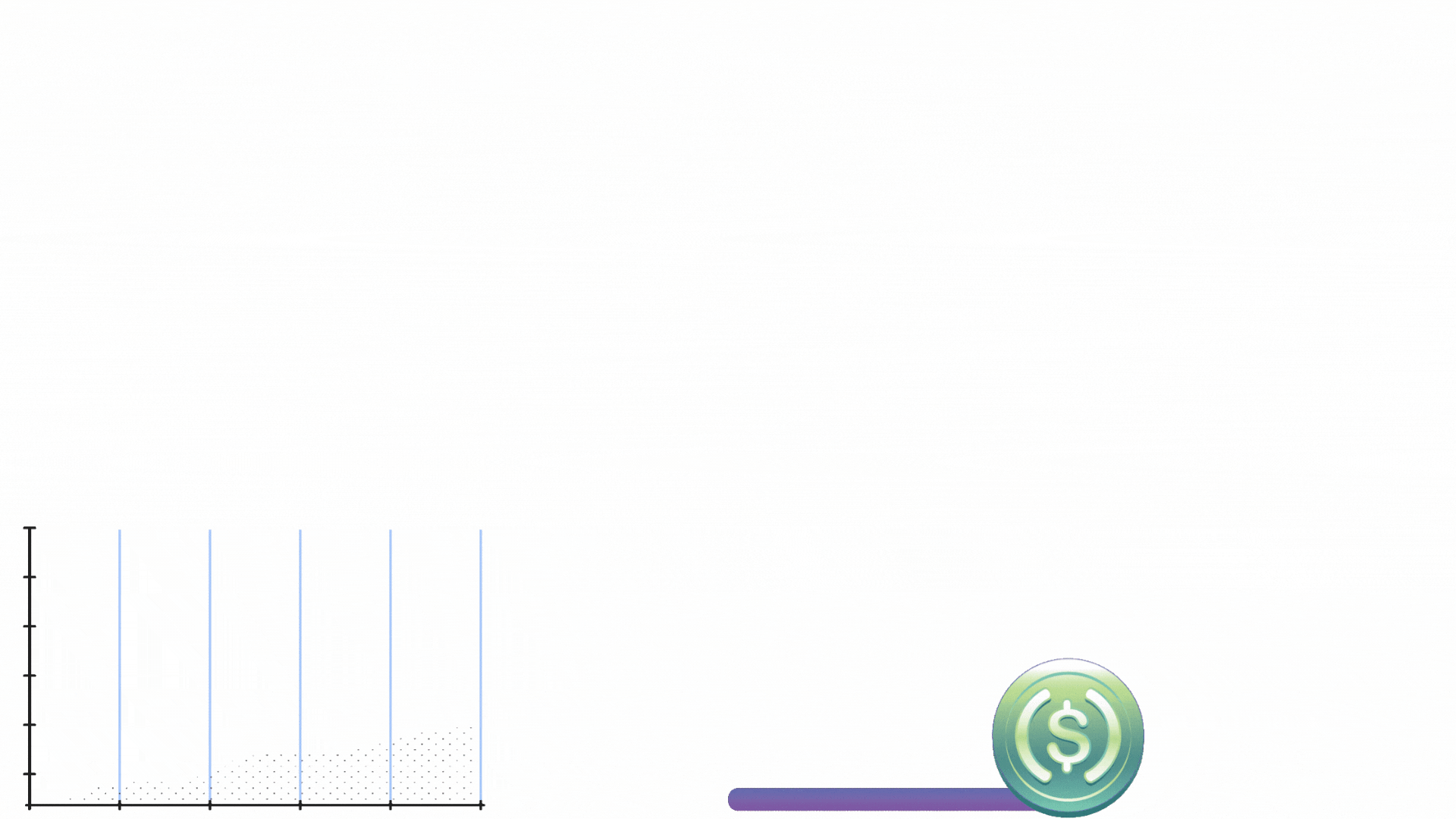 أنواع المخططات
1- المخطط العمودي
يُستخدم لعرض البيانات التي تم جمعها من خلال الاستبيانات والمقابلات
مثل: الفئات العمرية وعناصر المنتجات المباعة وما إلى ذلك، كما يمكن استخدامه أيضًا للبيانات مثل الدخل الشهري إذا كان عدد القيم في مجموعة البيانات ليس كبيرًا.
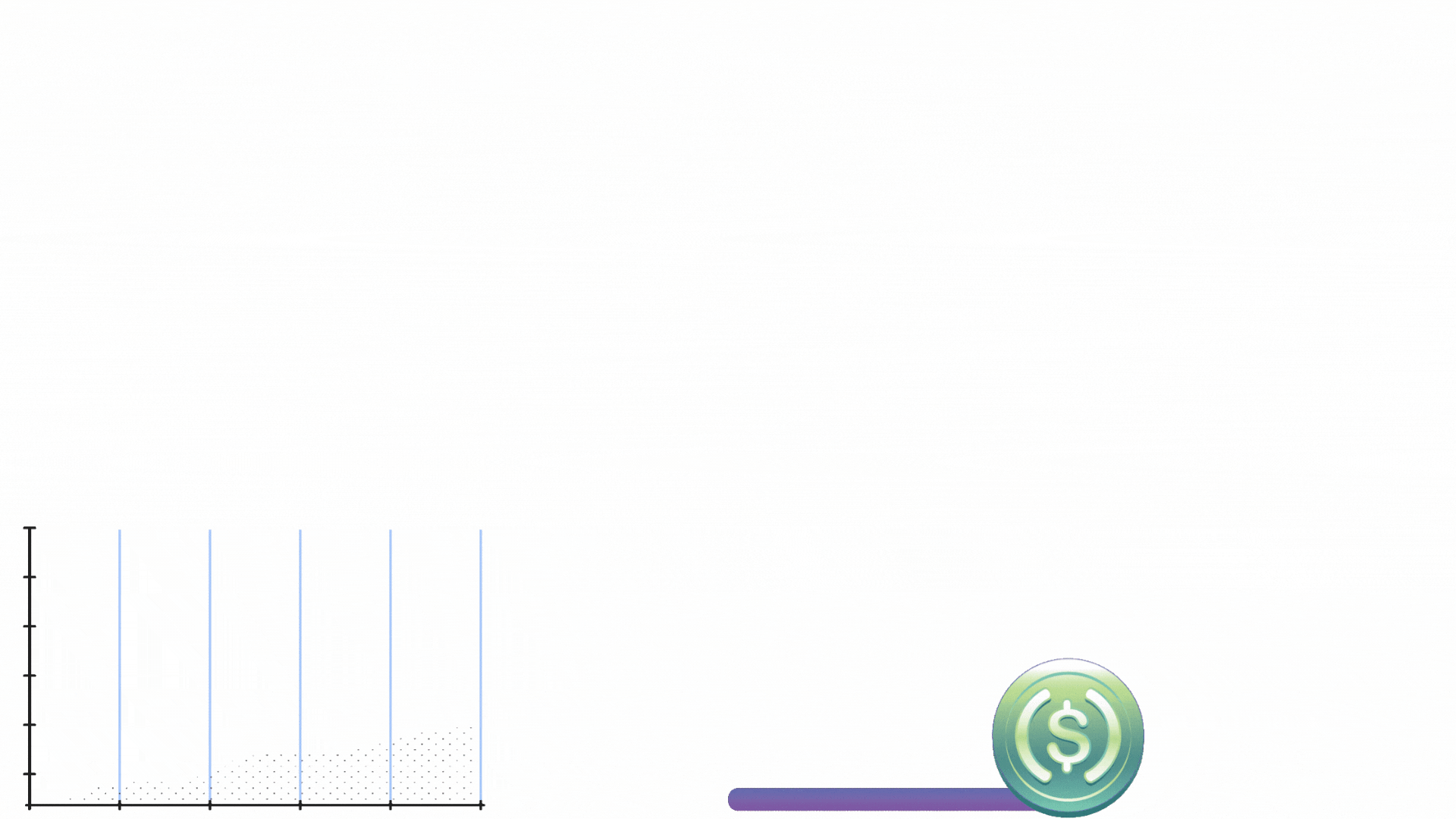 بعد دراستك لأنواع المخططات صنفي المميزات الموجودة 
هل هي لمخطط خطي أو مخطط عمودي!!
مخطط عمودي أم خطي
المميزات
مخطط خطي
يُمكن تقديم تحليل سريع للبيانات
مخطط عمودي
تُساعد في دراسة الأنماط على مدى فترة طويلة من الزمن
تنمية مهارة التحليل
يُمكنك من ملاحظة التغييرات بسهولة
مخطط خطي
مخطط خطي
يُناسب مجموعات البيانات التي يصل عددها 50 قيمة
مخطط عمودي
تُلخص كمية كبيرة من البيانات في شكل مرئي يسهل تفسيره
مخطط عمودي
تُساعد في توضيح المقارنة بين مجموعات البيانات
مخطط خطي
يُساعد في عمل تنبؤات حول نتائج البيانات التي لم تسجل بعد
مخطط عمودي
تُساعد في المقارنة بين مجموعة البيانات
مزايا المخطط الخطي
يُمكن تقديم تحليل
 سريع للبيانات
يُمكنك من ملاحظة 
التغييرات بسهولة
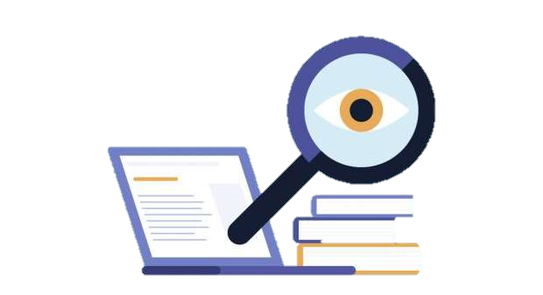 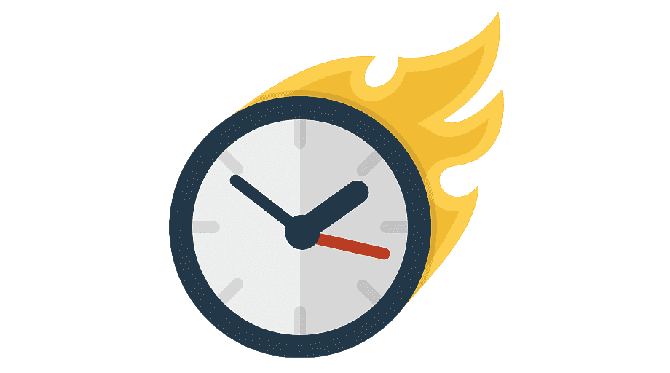 يُساعد في عمل 
تنبؤات حول نتائج البيانات 
التي لم تسجل بعد
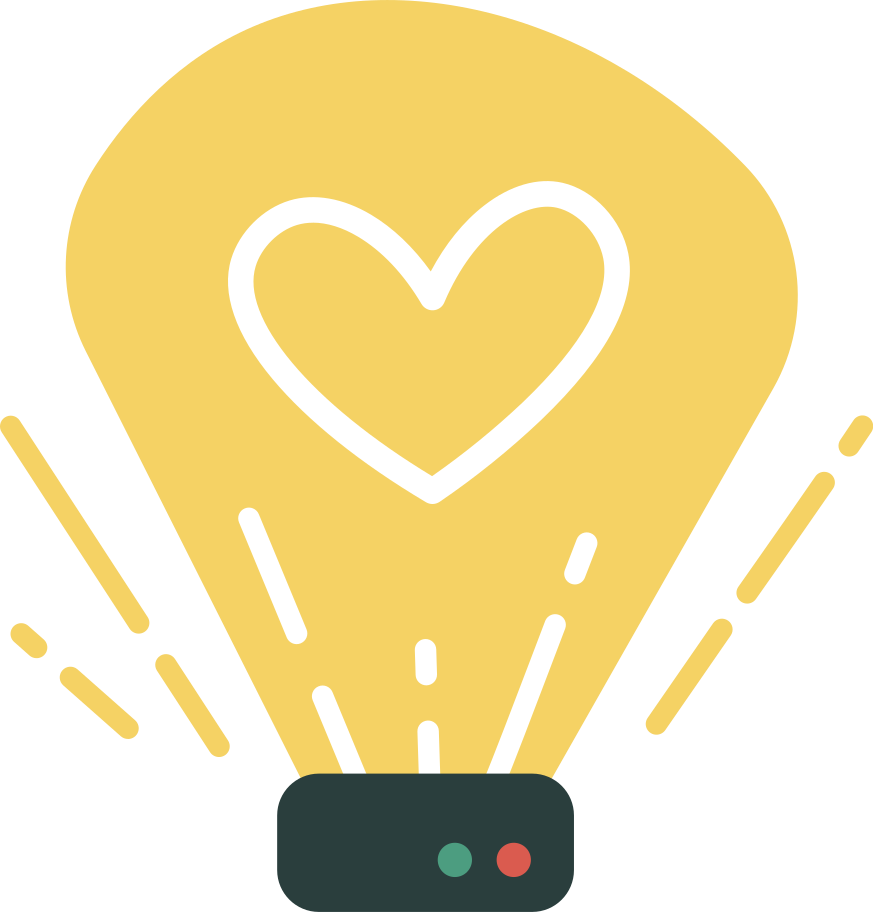 يُناسب مجموعات البيانات التي يصل عددها 50 قيمة
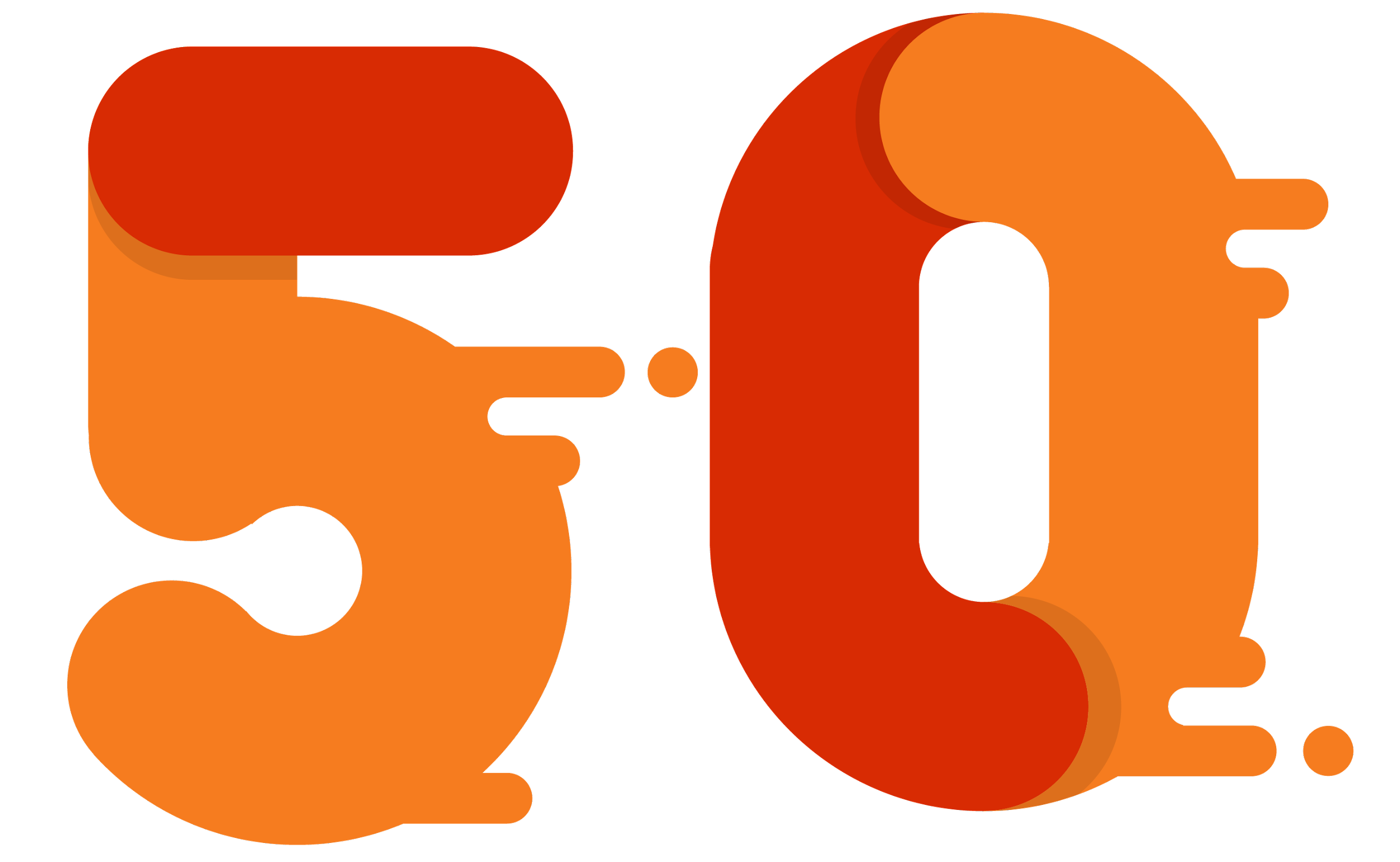 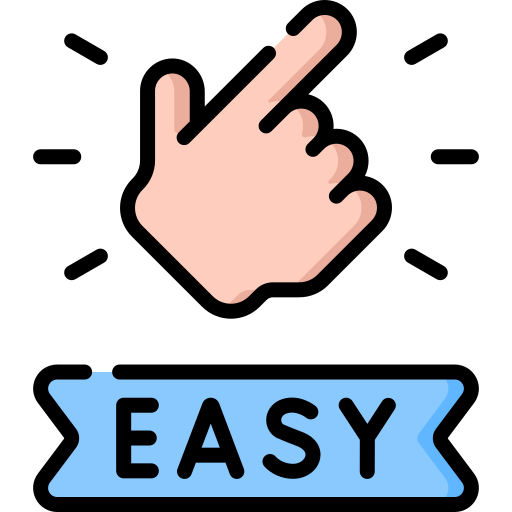 مزايا المخطط العامودي
تُساعد في توضيح المقارنة بين مجموعات البيانات
1
2
تُلخص كمية كبيرة من البيانات في شكل مرئي يسهل تفسيره
تجعل الاتجاهات الإحصائية أسهل في الملاحظة
3
4
عبري عن البيانات باستخدام الرسم البياني
ماذا سنتعلم ؟!
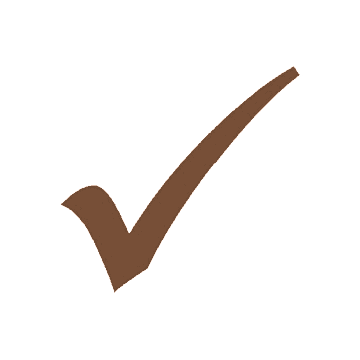 1
معرفة ماهية التنبؤ و التوقع
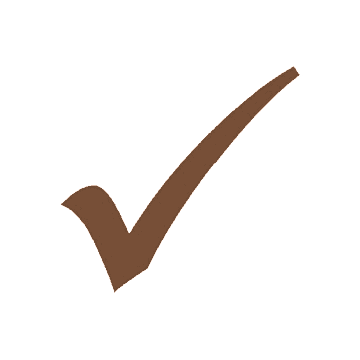 معرفة أنواع مخططات التنبؤ و مزاياها
422
معرفة فاصل الثقة
3
في اختبار أحد المواد خرجتِ من الامتحان وانت تعرفين بأنك أخطأتِ بسؤالين وبعدها ذكرتي لصديقتك بأنك تتوقعين بأن درجتك  ستكون 13 إلى 14 وبعدها أعطتك المعلمة درجتك وكانت 12:30 كيف ستتصرفين و لماذا ؟!
فاصل الثقة
في كل التنبؤات يوجد بها قدر من عدم اليقين فيها، فهي
"ليست قيمًا حقيقية" تم قياسها أو تم الحصول عليها من
البحث، إنها قيم "تقديرية"، مما يعني أنها قيم غير
موجودة بالفعل.
يُستخدم فاصل الثقة لتفسير هذا التوقع الخطأ، من خلال إعطائك مجموعة من القيم المتوقعة وليست قيمة واحدة .
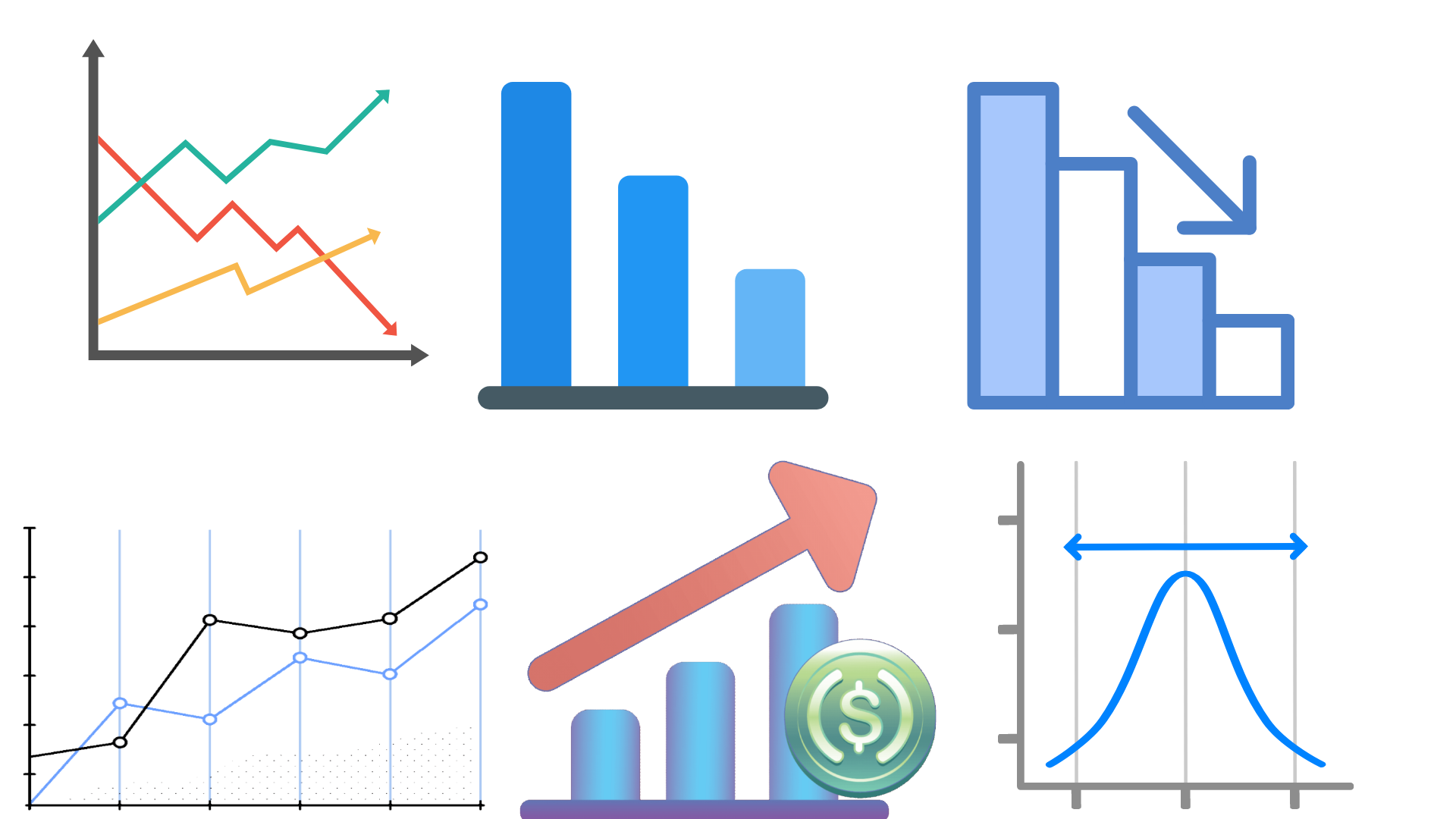 فاصل الثقة
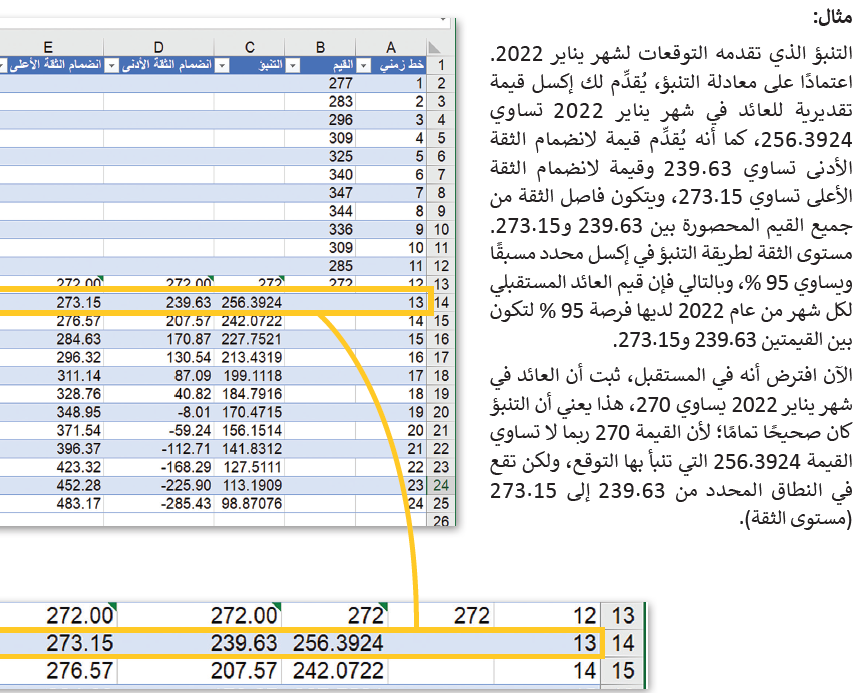 يُحدد هذا النطاق من خلال انضمام الثقة الأدنى 
و الأعلى وهذا يعني أنه حتى إذا كان التوقع 
خطأ فإن القيمة المقدرة التي ستحصل عليها 
لن تكون أقل من قيمة انضمام الثقة الأدنى أو أكبر من قيمة انضمام الثقة الأعلى.
فاصل الثقة
فاصل الثقة في الإحصاء: نطاق من القيم المقدرة لمعامل غير معروف، ويُحسب على مستوى ثقة محدد يساوي عادة 95 %. يعني مستوى الثقة أن القيمة المقدرة لديها فرصة 95 % للوقوع ضمن نطاق القيم المتوقعة بين انضمام الثقة الأدنى والأعلى.
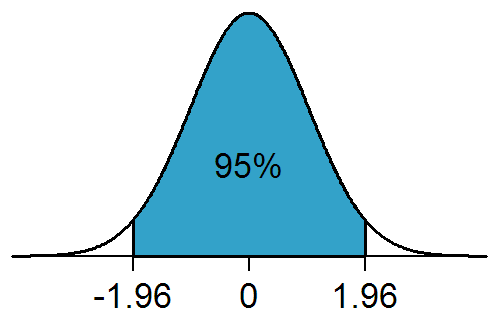 ماذا سنتعلم ؟!
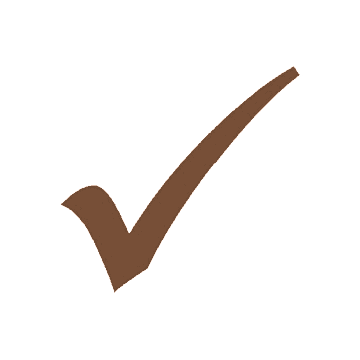 1
معرفة ماهية التنبؤ و التوقع
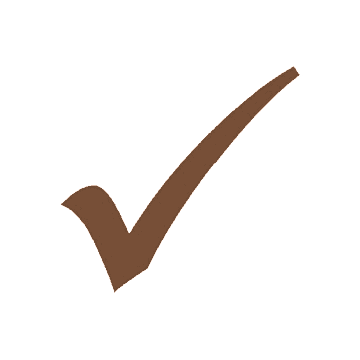 معرفة أنواع مخططات التنبؤ و مزاياها
422
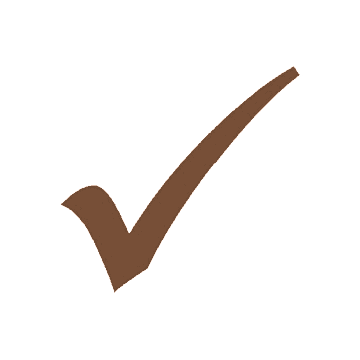 معرفة فاصل الثقة
3
ما معنى الثقة ؟ !
أثق بصديقتي ماذا تعني ؟!
واثقة بأني سأنجح بالامتحان ؟!
لنطبق مهارات العملي كما هي مطلوبة في ورقة العمل ،،
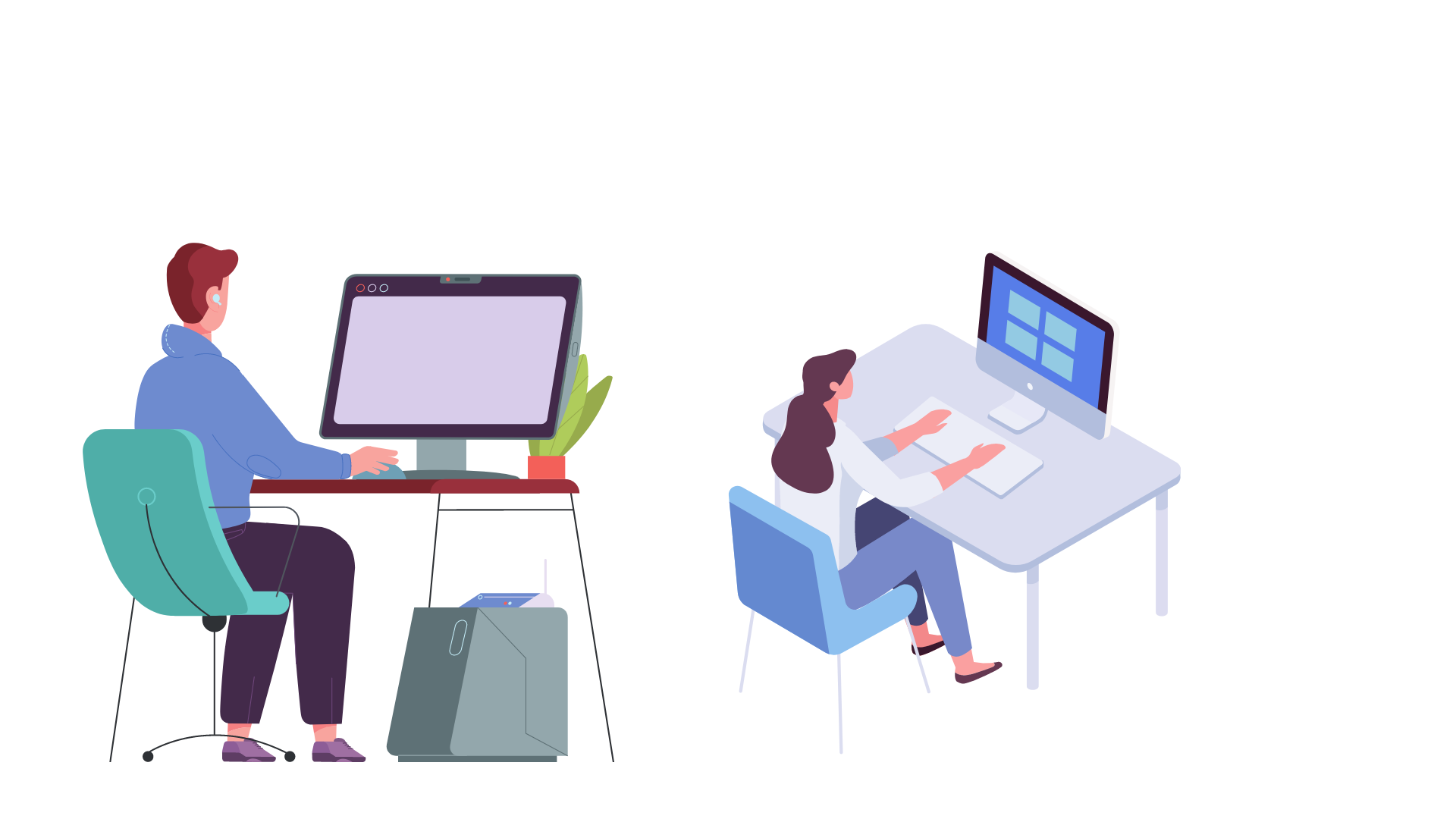 الانحدار الخطي
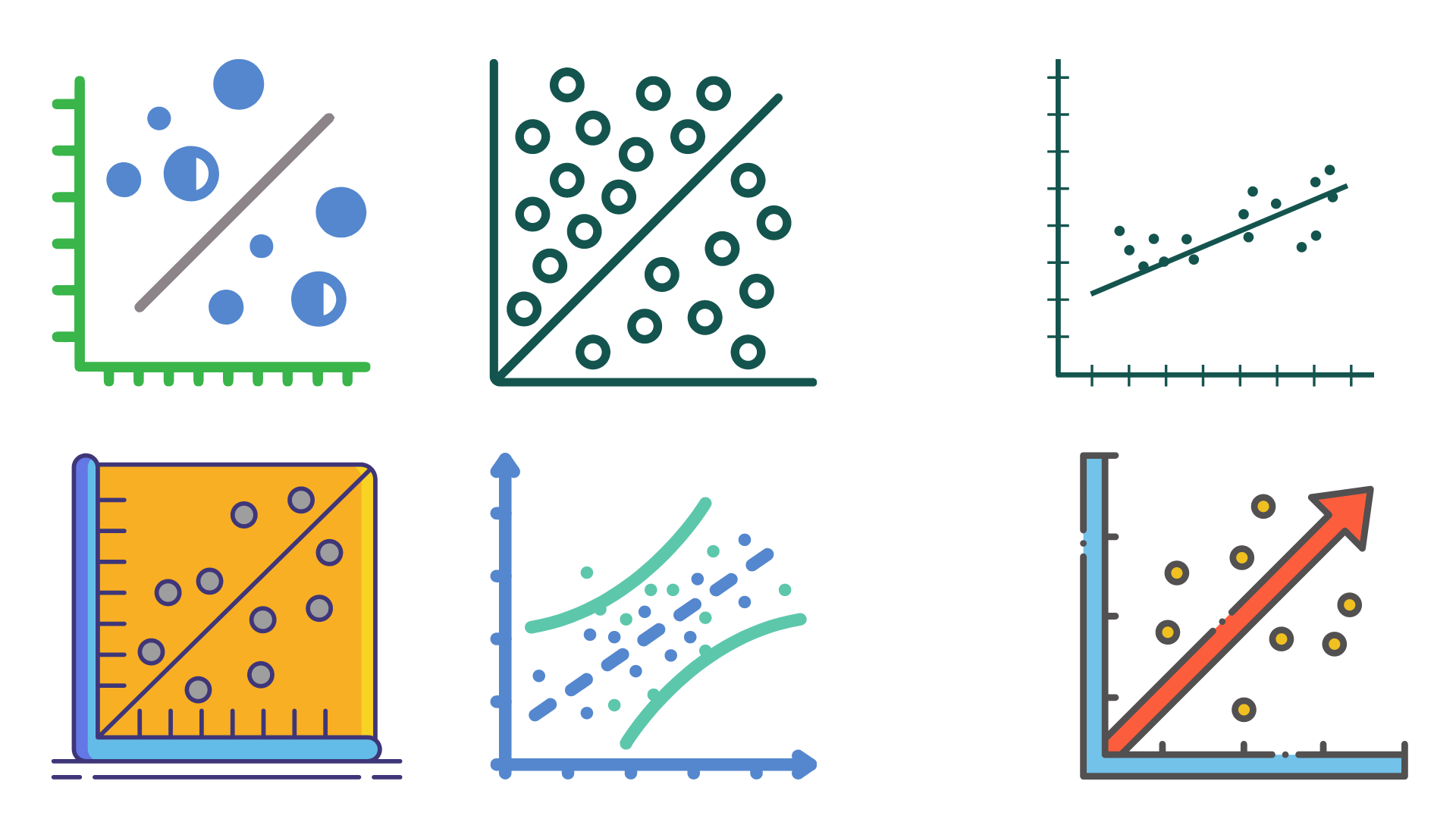 في النموذج الذي يستخدمه إكسل للتنبؤ بقيم بيانات العائد المستقبلية يعتمد على القيم الموجودة 
(بيانات العائد السابقة) وذلك باستخدام الانحدار الخطي.
الانحدار الخطي
على الرغم من أن الانحدار الخطي هو الطريقة الأكثر استخدامًا إلا أنه يفتقر إلى العامل النوعي مثال :يمكن أن تكون بعض العوامل النوعية هي رأي المستهلكين وأحكامهم وعاداتهم الشرائية التي تؤثر عند الشراء
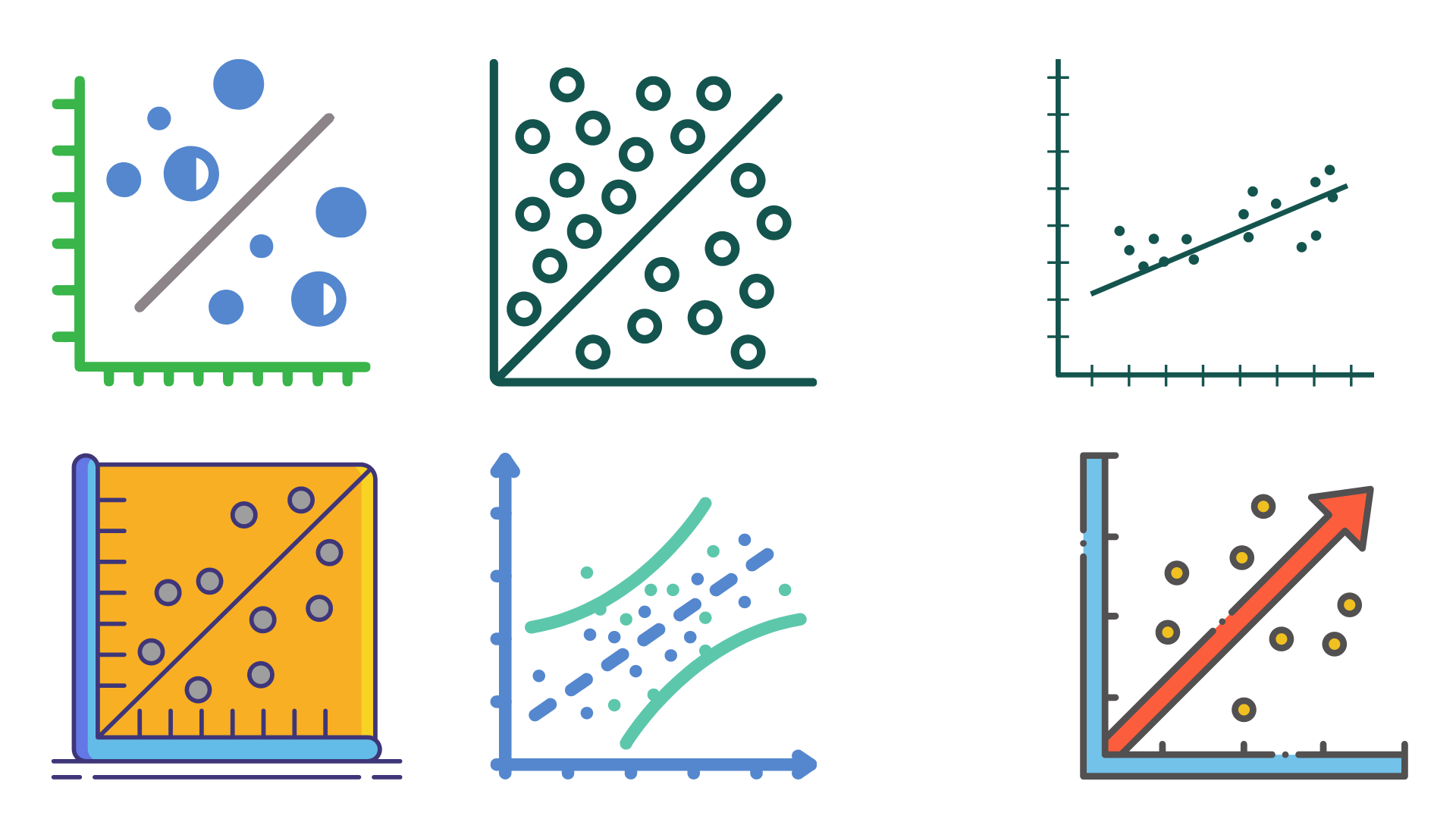 عللي الانحدار الخطي هو الأكثر استخدامًا في تحليل التنبؤ؟!
لأنه يسمح بتلخيص ودراسة العلاقات بين متغيرين نوعيين 
أو كميين، المتغيرين في المثال هما الأشهر وبيانات المبيعات.
عللي في الانحدار الخطي معظم التوقعات بعيدة بشكل
 كبير عن الواقع الحقيقي؟!
بسبب نقص العوامل النوعية وهي حقيقة يمكن أن تؤثر 
بشكل سلبي على توقعات المبيعات.
تنمية مهارة التحليل